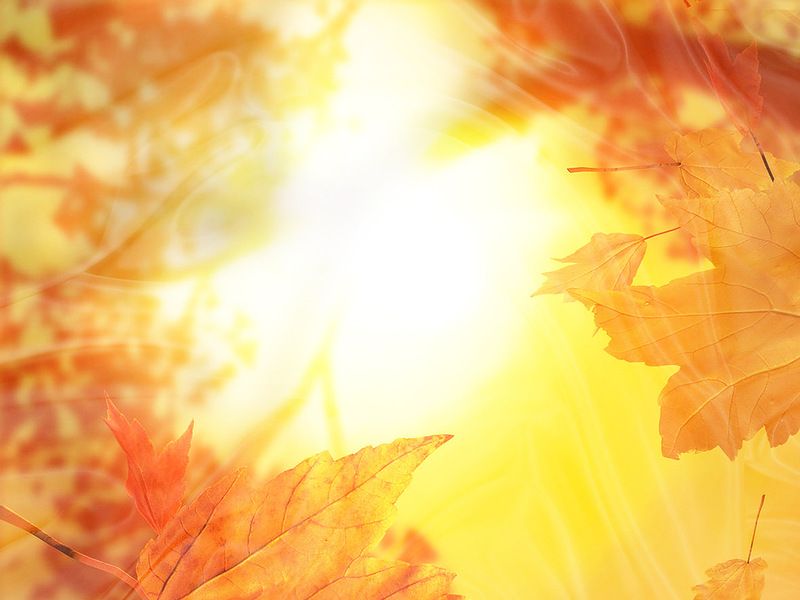 Муниципальное автономное дошкольное образовательное учреждение
детский сад №66 «Яблонька» комбинированного вида ЩМР МО
Презентация 
к непосредственно образовательной деятельности
по формированию произношения
 в старшей логопедической группе
Тема: Звуки А-У-И.
Подготовила : 
Учитель-логопед Голубец О.Д.
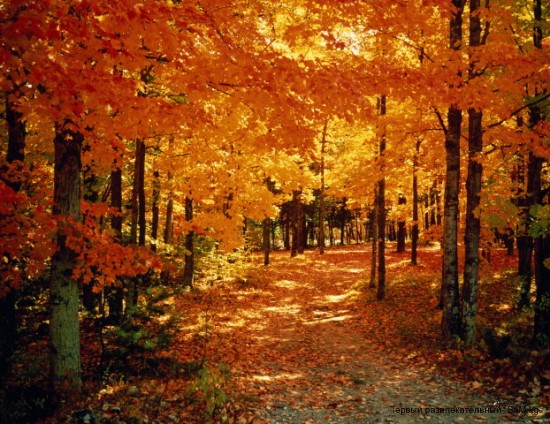 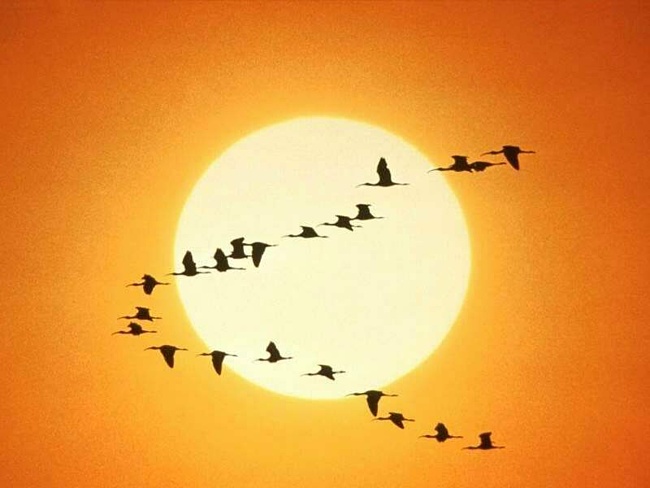 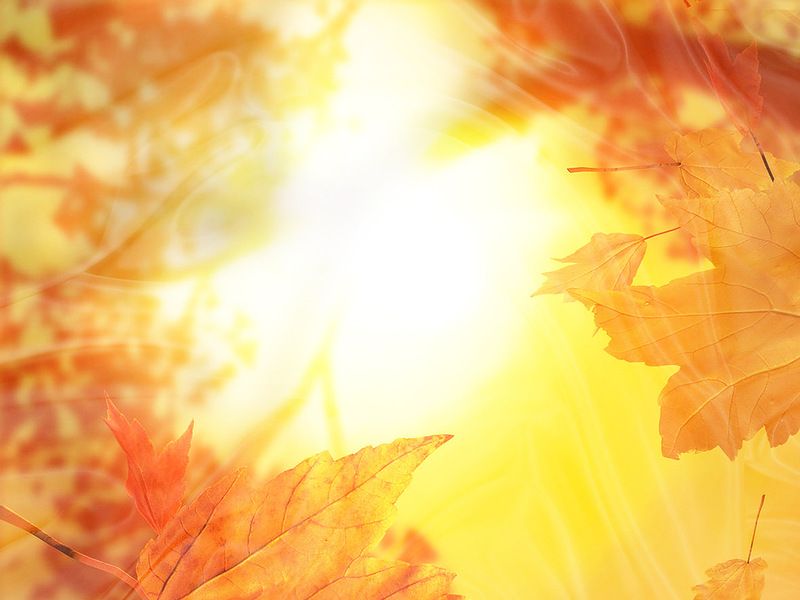 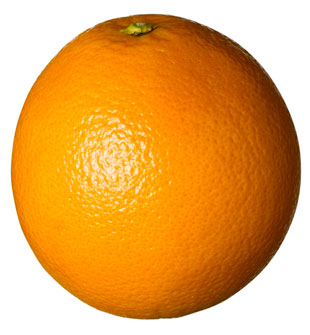 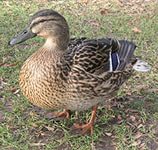 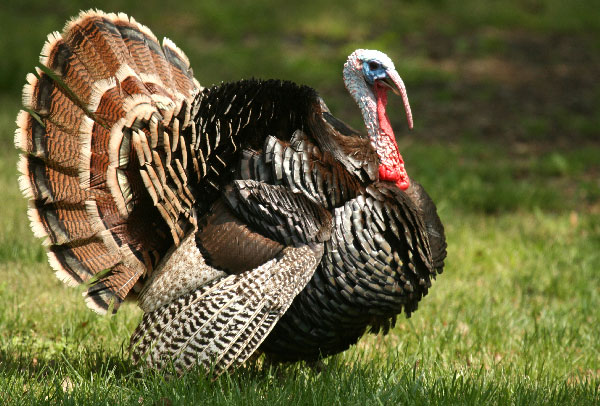 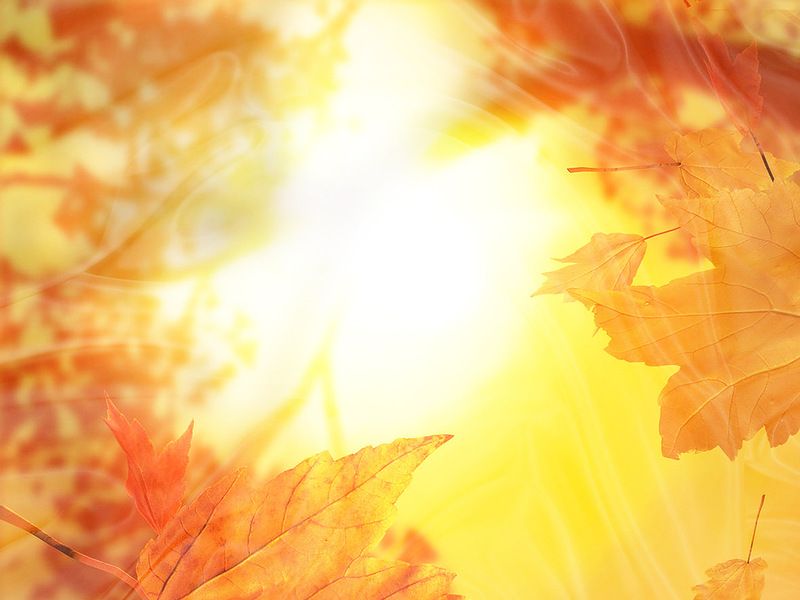 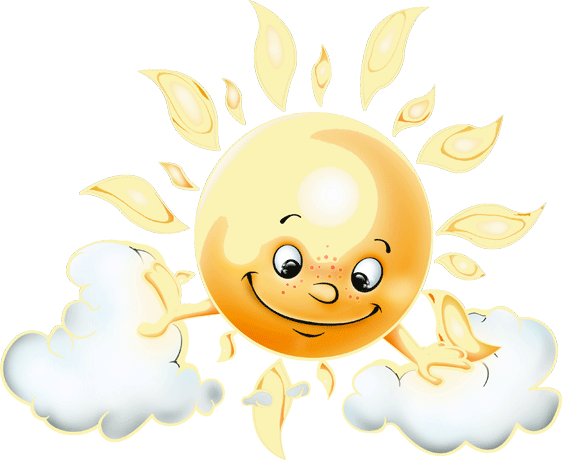 Молодцы!